Strand 5: Family Engagement
March 2, 2022
9:00 - 12:30
Virtual Norms
Resources for Today
Please see the chat box for all the materials you’ll need today!

Record your Attendance
It’s Read Across America Day!
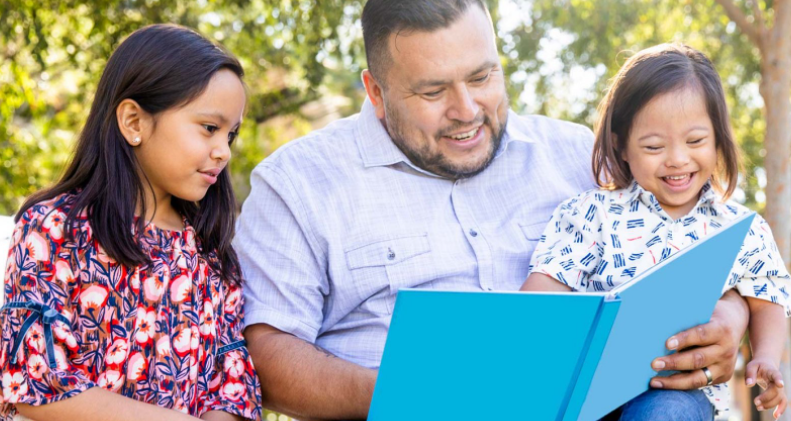 How could you use Read Across America Day to encourage family engagement?
Strand 5
In this strand, participants will explore six essential elements of meaningful family engagement in multi-tiered systems of supports that deepen family and school commitment to collaborative and equitable partnerships while increasing specific student and family outcomes across domains.
Let’s Learn From Each Other!
1. Positive Relationships
2. Family Empowerment
3. Leadership
4. Multi-tiered & Multidimensional Approach
5. Data-based Goals & Outcomes
6. Collaborative Problem-Solving
Show and Share
family data collected, how and where shared, and how used
family collaboration successes
progress in ensuring family voice on your VTSS leadership team
Partnering with Families for Student Success, P. Edwards, et al.
Involving and Empowering Caretakers
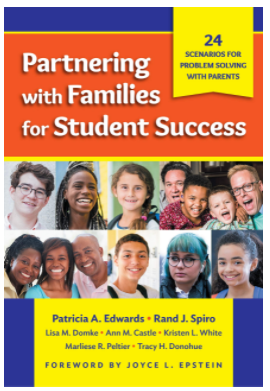 Breakout Process for Scenario
Read context and scenario
Discuss, using guiding questions
Discuss what would be your first priority 
Plan what you will share when you return to the main room
Break
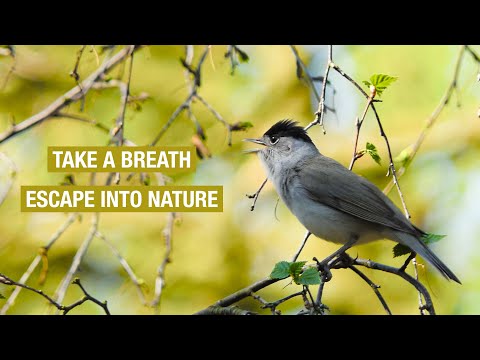 Show and Share #2
family data collected, how and where shared, and how used
family collaboration successes
progress in ensuring family voice on your VTSS leadership team
Partnering with Families for Student Success, P. Edwards, et al. (2)
Caregivers with Complex 
Job Situations
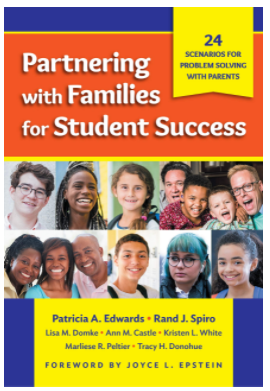 Breakout Process for Scenario #2
Read context and scenario
Discuss, using guiding questions
Discuss what would be your first priority 
Plan what you will share when you return to the main room
Application to Your Work
“These scenarios help build confidence and sensitivity when interacting with caregivers and families.”
Break #2
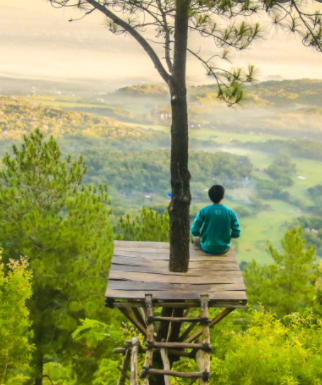 Share out
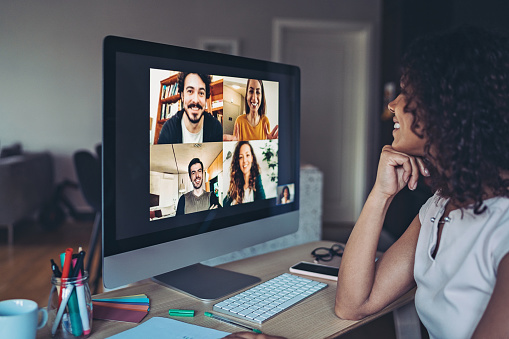 Family Engagement in VTSS Videos
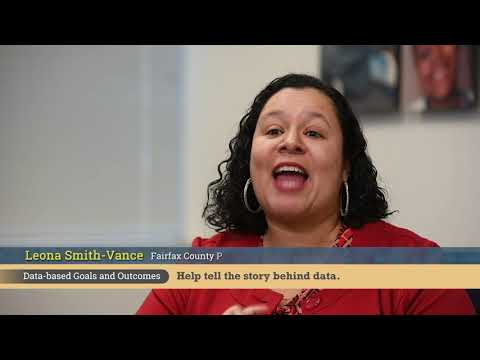 Team Time
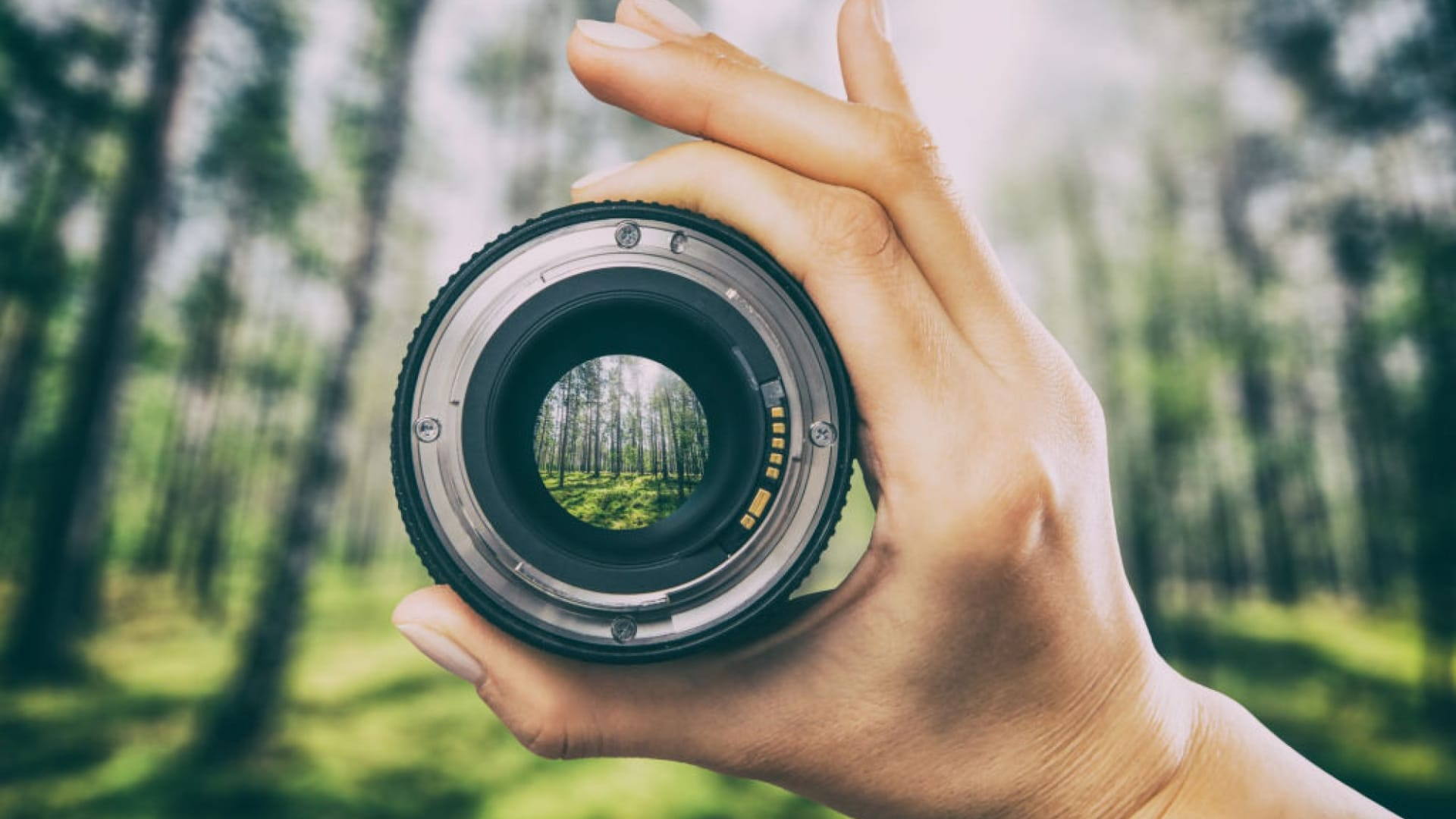 Worksheet & Action Plan
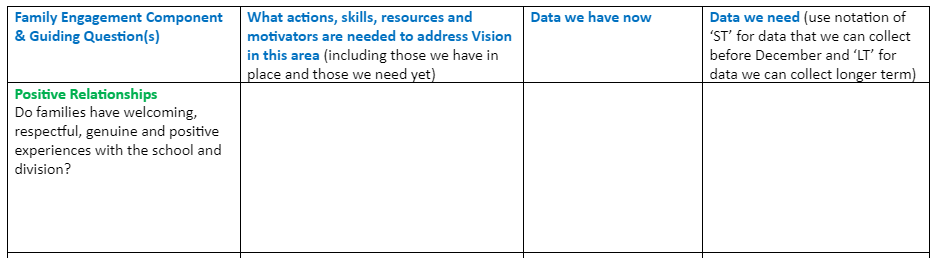 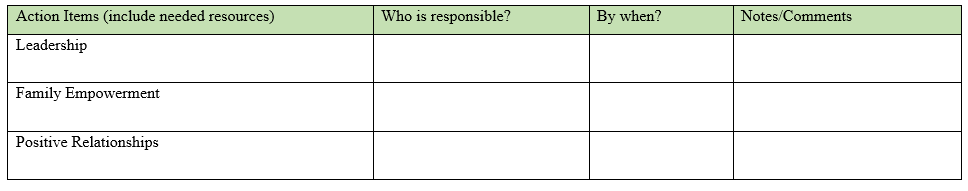 Re-framing
From:
To:
outsiders 
listen to respond
schools as sole holder of expertise
insiders
listening genuinely to understand
co-construct
equitable collaboration means first learning from families
dynamics of power are “baked in” to the conversations
Adapted from Just For Schools
Systems-based Co-design
recognize how positionality impacts power dynamics and trust

lean into tensions and disrupt hierarchical “business as usual”

sustain and advance the conversation over time through iterative feedback loops
Adapted from Just For Schools
New Rules of Engagement
“Despite an abundance of good intentions, engagement approaches largely enact a theory of change focused on ‘fixing’ marginalized parents and families.”
Adapted from Just For Schools
Team Action Planning
Action Plan 4: Family, School, and Community Partnerships: The collaboration of families, schools, and communities as active partners in improving learner, classroom, school, division, and state outcomes
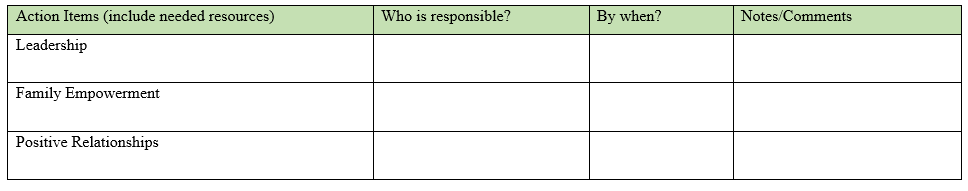 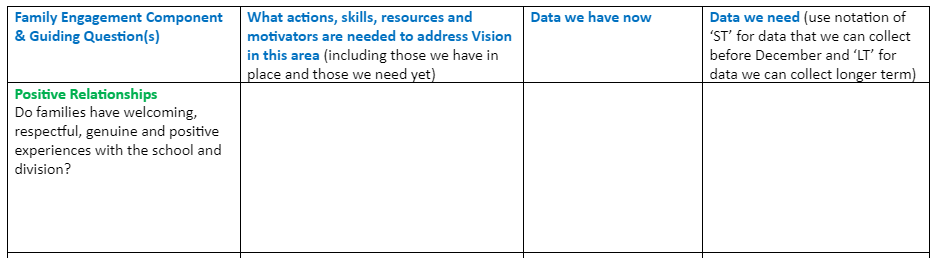 Worksheet & Action Plan
What action item have you chosen?
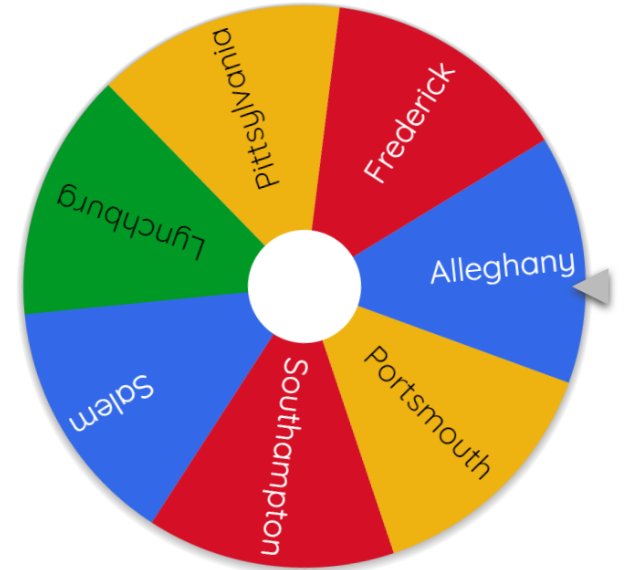 https://wheelofnames.com/7rb-guz
Thank you!
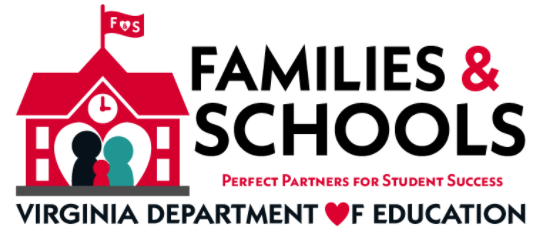 Help us Grow
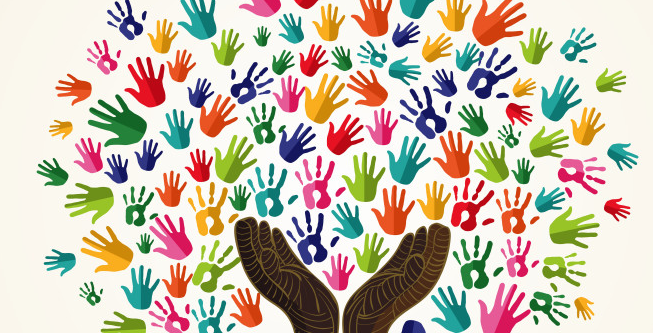